We will cover these parts of the book (8th edition):2.63.1.1-3.1.3 (up to page 207)3.2.1-3.2.43.3.1, 3.3.2
1
Matrices
A matrix is a rectangular array of numbers.
A matrix with m rows and n columns is called anmn matrix.


Example:
is a 3x2 matrix
A matrix with the same number of rows and columns is called square.

Two matrices are equal if they have the same number of   rows and columns and the corresponding entries in every position are equal.
2
Matrices
A general description of an mn matrix A = [aij]:
j-th column  of A
i-th row of A
3
Matrix Addition
Let A = [aij] and B = [bij] be mn matrices.
The sum of A and B, denoted by A+B, is the mnmatrix that has aij + bij as its (i, j)th element.
In other words, A+B = [aij + bij]. 


Example:
4
Matrix Multiplication
Let A be an mk matrix and B be a kn matrix.
The product of A and B, denoted by AB, is the mnmatrix with (i, j)th entry equal to the sum of the products of the corresponding elements from the i-th row of A and the j-th column of B.

In other words, if AB = [cij], then
5
Matrix Multiplication
A more intuitive description of calculating C = AB:
- Take the first column of B
Turn it counterclockwise by 90 degrees and superimpose    it on the first row of A
Multiply corresponding entries in A and B and   add the products: 3x2 + 0x0 + 1x3 = 9
Enter the result in the upper-left corner of C
6
Matrix Multiplication
Now superimpose the first column of B on the   second, third, …, m-th row of A to obtain the   entries in the first column of C (same order).
 Then repeat this procedure with the second,    third, …, n-th column of B, to obtain to obtain    the remaining columns in C (same order).
 After completing this algorithm, the new matrix  C contains the product AB.
7
Matrix Multiplication
Let us calculate the complete matrix C:
9
7
8
15
15
20
-2
-2
8
Identity Matrices
The identity matrix of order n is the nn matrix In = [ij], where ij = 1 if i = j and ij = 0 if i  j:
Multiplying an mxn matrix A by an identity matrix of  appropriate size does not change this matrix:

AIn = ImA = A
9
Powers and Transposes of Matrices
The power function can be defined for square matrices. If A is an nn matrix, we have:

A0 = In,
Ar = AAA…A  (r times the letter A)


The transpose of an mn matrix A = [aij], denoted by At, is the nm matrix obtained by interchanging  the rows and columns of A.

In other words, if At = [bij], then bij = aji for i = 1, 2, …, n and j = 1, 2, …, m.
10
Powers and Transposes of Matrices
Example:
A square matrix A is called symmetric if A = At.
Thus A = [aij] is symmetric if aij = aji for alli = 1, 2, …, n and j = 1, 2, …, n.
A is symmetric, B is not.
11
Zero-One Matrices
A matrix with entries that are either 0 or 1 is called a zero-one matrix. Zero-one matrices are often used like a “table” to represent discrete structures.

We can define Boolean operations on the entries in zero-one matrices:
12
Zero-One Matrices
Let A = [aij] and B = [bij] be mn zero-one matrices.

Then the join of A and B is the zero-one matrix with (i, j)th entry aij  bij. The join of A and B is denoted by A  B.

The meet of A and B is the zero-one matrix with (i, j)th entry aij  bij. The meet of A and B is denoted by A  B.
13
Zero-One Matrices
Example:
Join:
Meet:
14
Zero-One Matrices
Let A = [aij] be an mk zero-one matrix and B = [bij] be a kn zero-one matrix.

Then the Boolean product of A and B, denoted by AB, is the mn matrix with (i, j)th entry [cij], where

cij = (ai1  b1j)  (ai2  b2i)  …  (aik  bkj). 

Note that the actual Boolean product symbol has a dot in its center.

Basically, Boolean multiplication works like the multiplication of matrices, but with computing  instead of the product and  instead of the sum.
15
Zero-One Matrices
Example:
16
Zero-One Matrices
Let A be a square zero-one matrix and r be a positive integer.

The r-th Boolean power of A is the Boolean product of r factors of A. The r-th Boolean power of A is denoted by A[r].
A[0] = In,
A[r] = AA…A     (r times the letter A)
17
Algorithms
18
Algorithms
What is an algorithm?

An algorithm is a finite set of precise instructions for performing a computation or for solving a problem.

This is a rather vague definition. You will get to know a more precise and mathematically useful definition when you attend CS420 or CS620. 

But this one is good enough for now…
19
Algorithms
Properties of algorithms:

Input from a specified set,
Output from a specified set (solution),
Definiteness of every step in the computation,
Correctness of output for every possible input,
Finiteness of the number of calculation steps,
Effectiveness of each calculation step and
Generality for a class of problems.
20
Algorithm Examples
We will use a pseudocode to specify algorithms, which slightly reminds us of Basic and Pascal.

Example: an algorithm that finds the maximum element in a finite sequence

procedure max(a1, a2, …, an: integers)
max := a1
for i := 2 to n
	if max < ai then max := ai
Return max{max is the largest element}
21
Algorithm Examples
Another example: a linear search algorithm, that is, an algorithm that linearly searches a sequence for a particular element.

procedure linear_search(x: integer; a1, a2, …, an: 					     integers)
i := 1
while (i  n and x  ai)
	i := i + 1
if i  n then location := i
else location := 0
Return location{location is the subscript of the   term that equals x, or is zero if x is not found}
22
Algorithm Examples
If the terms in a sequence are ordered, a binary search algorithm is more efficient than linear search.

The binary search algorithm iteratively restricts the relevant search interval until it closes in on the position of the element to be located.
23
center element
Algorithm Examples
binary search for the letter ‘j’
search interval
a  c  d  f  g  h  j  l  m  o  p  r  s  u  v  x  z
24
center element
Algorithm Examples
binary search for the letter ‘j’
search interval
a  c  d  f  g  h  j  l  m  o  p  r  s  u  v  x  z
25
center element
Algorithm Examples
binary search for the letter ‘j’
search interval
a  c  d  f  g  h  j  l  m  o  p  r  s  u  v  x  z
26
center element
Algorithm Examples
binary search for the letter ‘j’
search interval
a  c  d  f  g  h  j  l  m  o  p  r  s  u  v  x  z
27
center element
Algorithm Examples
binary search for the letter ‘j’
search interval
a  c  d  f  g  h  j  l  m  o  p  r  s  u  v  x  z
found !
28
Algorithm Examples
procedure binary_search(x: integer; a1, a2, …, an: 					      integers)
i := 1   {i is left endpoint of search interval}
j := n  {j is right endpoint of search interval} 
while (i < j)
begin
	m := (i + j)/2
	if x > am then i := m + 1
	else j := m
end
if x = ai then location := i
else location := 0
Return location{location is the subscript of the    term that equals x, or is zero if x is not found}
29
Algorithm Examples
30
Algorithm Examples
Bubble sort:
It puts a list into increasing order by successively comparing adjacent elements, interchanging them if they are in the wrong order. To carry out the bubble sort, we perform the basic operation, that is, interchanging a larger element with a smaller one following it, starting at the beginning of the list, for a full pass. We iterate this procedure until the sort is complete.
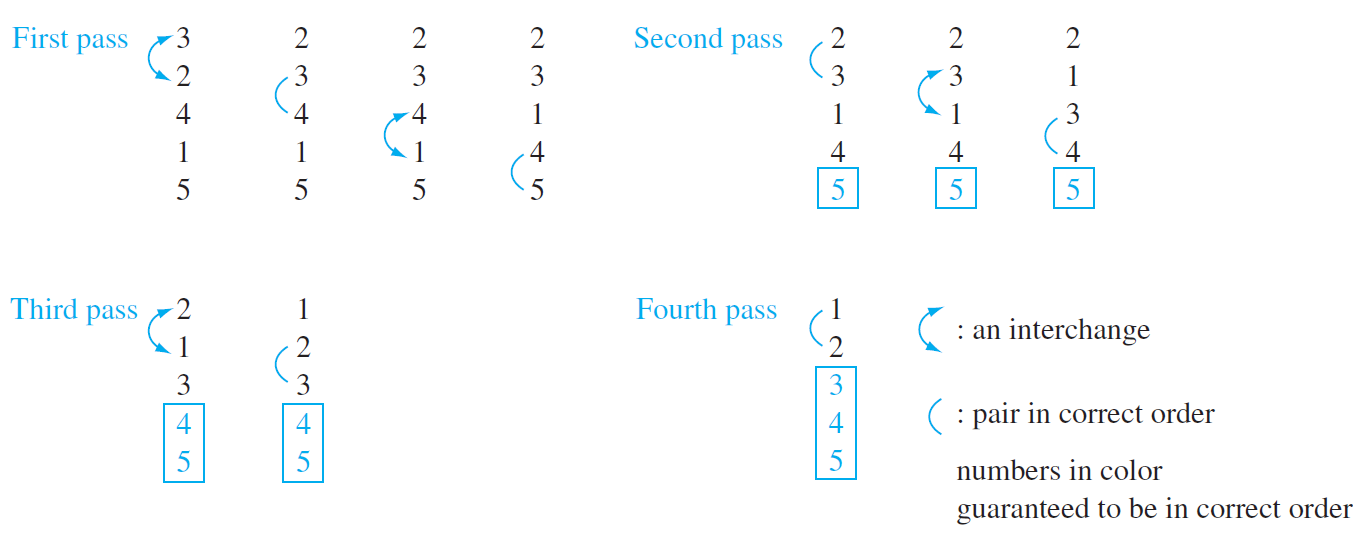 31
The Growth of Functions
The growth of functions is usually described using the big-O notation.

Definition: Let f and g be functions from the integers or the real numbers to the real numbers.
We say that f(x) is O(g(x)) if there are constants C and k such that

|f(x)|  C|g(x)|

whenever x > k. 

This is read as “f(x) is big-oh of g(x)”
32
The Growth of Functions
When we analyze the growth of complexity functions, f(x) and g(x) are always positive. 

Therefore, we can simplify the big-O requirement to

f(x)  Cg(x)  whenever x > k.

If we want to show that f(x) is O(g(x)), we only need to find one pair (C, k) (which is never unique).
33
The Growth of Functions
The idea behind the big-O notation is to establish an upper boundary for the growth of a function f(x) for large x.

This boundary is specified by a function g(x) that is usually much simpler than f(x).

We accept the constant C in the requirement

f(x)  Cg(x)  whenever x > k,

because C does not grow with x.

We are only interested in large x, so it is OK iff(x) > Cg(x)  for x  k.
34
The Growth of Functions
Example:

Show that f(x) = x2 + 2x + 1 is O(x2).

For x > 1 we have:

x2 + 2x + 1  x2 + 2x2 + x2
 x2 + 2x + 1  4x2

Therefore, for C = 4 and k = 1:

f(x)  Cx2 whenever x > k.

 f(x) is O(x2).
35
The Growth of Functions
36
The Growth of Functions
“Popular” functions g(n) are
n log n, 1, 2n, n2, n!, n, n3, log n

Listed from slowest to fastest growth:

  1
  log n
  n
  n log n
  n2
  n3
  2n
  n!
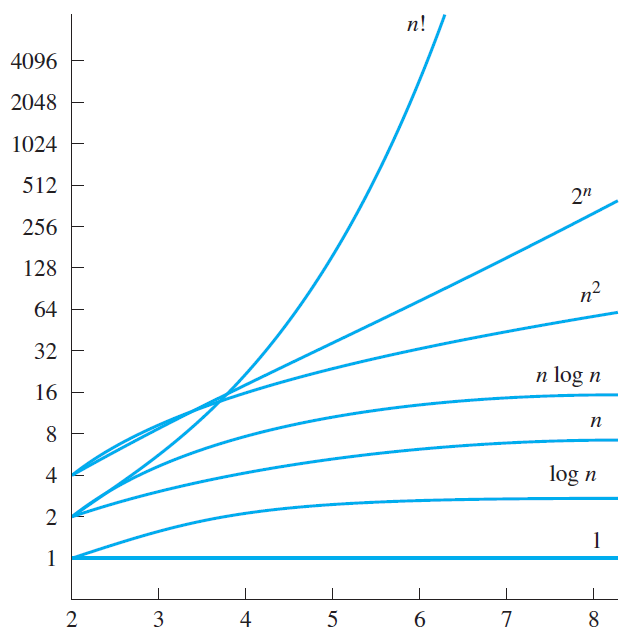 37
The Growth of Combinations of Functions
38
Complexity of Algorithms
Obviously, on sorted sequences, binary search is more efficient than linear search.

How can we analyze the efficiency of algorithms?

We can measure the 
  time (number of elementary computations) and
  space (number of memory cells) that the algorithm    requires.

These measures are called time complexity and space complexity, respectively.
39
Time Complexity
The time complexity of an algorithm can be expressed in terms of the number of operations used by the algorithm when the input has a particular size.

Time complexity is described in terms of the number of operations required instead of actual computer time because of the difference in time needed for different computers to perform basic operations.
40
Time Complexity
What is the time complexity of the linear search algorithm?

We will determine the worst-case number of comparisons as a function of the number n of terms in the sequence.

By the worst-case performance of an algorithm, we mean the largest number of operations needed to solve the given problem.

The worst case for the linear algorithm occurs when the element to be located is not included in the sequence.

In that case, every item in the sequence is compared to      the element to be located.
41
Algorithm Examples
Here is the linear search algorithm again:
procedure linear_search(x: integer; a1, a2, …, an: 					     integers)
i := 1
while (i  n and x  ai)
	i := i + 1
if i  n then location := i
else location := 0
Return location{location is the subscript of the   term that equals x, or is zero if x is not found}
42
Complexity
For n elements, the loop

while (i  n and x  ai)	i := i + 1
is processed n times, requiring 2n comparisons.
When it is entered for the (n+1)th time, only the comparison i  n is executed and terminates the loop.
Finally, the comparison if i  n then location := iis executed, so all in all we have a worst-case time complexity of 2n + 2.
43
Reminder: Binary Search Algorithm
procedure binary_search(x: integer; a1, a2, …, an: 					      integers)
i := 1   {i is left endpoint of search interval}
j := n  {j is right endpoint of search interval} 
while (i < j)
begin
	m := (i + j)/2
	if x > am then i := m + 1
	else j := m
end
if x = ai then location := i
else location := 0
Return location{location is the subscript of the    term that equals x, or is zero if x is not found}
44
Complexity
What is the time complexity of the binary search algorithm?

Again, we will determine the worst-case number of comparisons as a function of the number n of terms in the sequence.

Let us assume there are n = 2k elements in the list, which means that k = log n.

If n is not a power of 2, it can be considered part of a larger list, where 2k < n < 2k+1.
45
Complexity
In the first cycle of the loop

while (i < j)
begin
	m := (i + j)/2
	if x > am then i := m + 1
	else j := m
end

the search interval is restricted to 2k-1 elements, using two comparisons.
46
Complexity
In the second cycle, the search interval is restricted to 2k-2 elements, again using two comparisons.

This is repeated until there is only one (20) element left in the search interval. 

At this point 2k comparisons have been conducted.
47
Complexity
Then, the comparison 

while (i < j)

exits the loop, and a final comparison

if x = ai then location := i

determines whether the element was found.

Therefore, the overall time complexity of the  binary search algorithm is 2k + 2 = 2 log n + 2.
48
Complexity
In general, we are not so much interested in the time and space complexity for small inputs.

For example, while the difference in time complexity between linear and binary search is meaningless for a sequence with n = 10, it is gigantic for n = 230.
49
Complexity
For example, let us assume two algorithms A and B that solve the same class of problems.

The time complexity of A is 5,000n, the one for B is 1.1n for an input with n elements.
50
Complexity
Comparison: time complexity of algorithms A and B
Input Size
Algorithm A
Algorithm B
n
5,000n
1.1n
10
50,000
3
100
500,000
13,781
1,000
5,000,000
2.5x1041
1,000,000
5x109
4.8x1041392
51
Complexity
This means that algorithm B cannot be used for large inputs, while running algorithm A is still feasible.

So what is important is the growth of the complexity functions.

The growth of time and space complexity with  increasing input size n is a suitable measure for the comparison of algorithms.
52
The Growth of Functions
A problem that can be solved with polynomial worst-case complexity is called tractable.

Problems of higher complexity are called intractable.

Problems that no algorithm can solve are called unsolvable.

You will find out more about this in CS420.
53
Complexity Examples
What does the following algorithm compute?

procedure who_knows(a1, a2, …, an: integers)
who_knows := 0
for i := 1 to n-1
    for j := i+1 to n
        if |ai – aj| > who_knows then                   			who_knows := |ai – aj|
{who_knows is the maximum difference between any two numbers in the input sequence}
Comparisons: n-1 + n-2 + n-3 + … + 1
                     = (n – 1)n/2 = 0.5n2 – 0.5n

Time complexity is O(n2).
54
Complexity Examples
Another algorithm solving the same problem:

procedure max_diff(a1, a2, …, an: integers)
min := a1
max := a1
for i := 2 to n
	if ai < min then min := ai
	else if ai > max then max := ai
max_diff := max - min
Comparisons (worst case): 2n - 2

Time complexity is O(n).
55